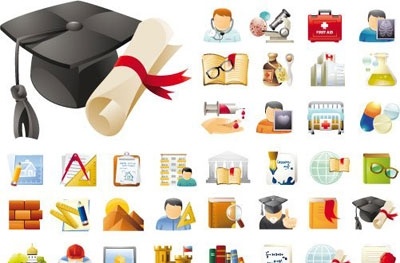 Education ExpensesAmerican Opportunity & Lifetime Learning CreditsTuition & Fees Deduction
Pub 17 Chapter 35
Pub 4012 Tab J 
(Federal 1040-Lines 50 & 68)
11-09-2015
NJ TAX TY2014 v1
1
Pub 4012 Tab J
Ways to Claim Education Expenses
Multiple ways to claim education expenses
 American Opportunity Credit (AOC)
 Lifetime Learning Credit (LLC)
 Tuition & Fees Deduction
 Business Expense
Chart in Pub 4012 Tab J gives highlights of all education tax benefits
11-09-2015
NJ TAX TY2014 v1
2
[Speaker Notes: Go over Pub 4012 Pages J-2 & J-3 with class]
Ways to Claim Education Expenses
If taxpayer meets eligibility to claim expenses in multiple ways, must choose only one way for the same expenses
Enter data for each credit/deduction to determine which is best for taxpayer
Always run scenarios after all other return data entered & Diagnostics run, so all other figures finalized
11-09-2015
NJ TAX TY2014 v1
3
Claiming Education ExpensesGeneral Requirements
Paid qualified expenses for eligible student
May be taxpayer, spouse or dependent claimed on return
Attended an eligible post-secondary institution
Taxpayer’s income must not exceed limits (phase- out based on modified AGI)
Taxpayer cannot file MFS
Taxpayer cannot be non-resident alien
Taxpayer cannot be listed as a dependent on someone else’s return
11-09-2015
NJ TAX TY2014 v1
4
Pub 4012 Tab J
Qualified Expenses
Expenses paid in current tax year for academic period beginning current tax year or first 3 months of following year
Expenses not refunded upon withdrawal
Expenses may be paid with proceeds from a loan
Include tuition & academic fees
Course-required books, supplies, equipment
LLC / Tuition & Fees Deduction only allow if paid to institution as condition of enrollment
LLC books can be purchased at institution only
AOC allows, regardless if paid to institution as condition of enrollment
Exception: Computer must be condition of enrollment
11-09-2015
NJ TAX TY2014 v1
5
Pub 4012 Tab J
Adjustment To Qualified Expenses
Qualified tuition expenses must be reduced by amount paid with:
Tax-free scholarships & fellowships
Pell grants
Employer-provided educational assistance
Veteran’s educational assistance
Any other nontaxable payments (other than gifts, bequests, or inheritances) received for education expenses
11-09-2015
NJ TAX TY2014 v1
6
[Speaker Notes: Qualified tuition expenses must also be reduced by other non-taxable payments including 529 plan payments (which apply to qualified tuition) and Coverdell Education Savings account payments.

Must understand what the tax-free scholarships cover.  Some cover room & board (which are not qualified education expenses).]
Education CreditsNon-Qualifying Expenses
Room & board
Transportation
Medical expenses 
Including student health fees
Insurance
Courses involving sports, hobbies, games
Non-credit courses (unless part of degree program)
LLC allows if course helps acquire/improve job skills
11-09-2015
NJ TAX TY2014 v1
7
Eligible Education Institution
Generally any accredited public, nonprofit, or private postsecondary institution eligible to participate in student aid programs administered by the Department of Education
11-09-2015
NJ TAX TY2014 v1
8
American Opportunity Credit (AOC)
The credit has two parts:
Non-refundable credit 
Maximum credit per student:  Up to $2,500 in tax credits on the first $4,000 of qualifying educational expenses
Refundable credit
 Maximum credit per student:  Up to $1,000 in tax credit (40% of qualified educational expenses)  
Can receive full credit for multiple students, for up to 4 years per student
11-09-2015
NJ TAX TY2014 v1
9
Pub 4012 Tab J
AOC Credit – Specific Requirements
Enrolled in one of first four years 
Enrolled in program that leads to degree or other recognized credential
Taking at least ½ of normal full-time workload
Never convicted of felony for drugs
11-09-2015
NJ TAX TY2014 v1
10
Pub 4012 Tab J
Lifetime Learning Credit (LLC)Specific Requirements
A non-refundable credit
Based on total qualified expenses paid by taxpayer – not on number of eligible students
Must be an eligible educational institution
NOT necessary to be enrolled in degree program
Includes courses taken for degree or to improve/acquire job skills
No limit on # of years that taxpayer can claim credit
Maximum credit:  Up to $2,000 per return (20% of first $10,000 of qualified expenses )
E.g.  - Two dependents, each with $1,600 qualified expenses.    Max credit still only $2,000 for return
11-09-2015
NJ TAX TY2014 v1
11
Multiple Credits
Can claim AOC & LLC on same return, but NOT for same student
Example:
Taxpayer has dependent who is in 1st year of college – AOC 
Taxpayer takes course at local community college – LLC
Taxpayer cannot claim the Education Credit and deduct the same higher education expenses as a business expense or Tuition and Fees deduction
11-09-2015
NJ TAX TY2014 v1
12
Pub 4012 Tab J
Who Can Claim Credit?
If Taxpayer claims dependency exemption – Taxpayer claims education credit
If Taxpayer does not claim dependency exemption (even if entitled) – student claims credit
If someone other than taxpayer, spouse, or dependent makes payment (even directly to institution), student is considered as making payment &  taxpayer or student claims credit as above.  Eg. gift to student
Note:  CLAIMING CREDIT DOES NOT DEPEND ON WHO PAYS EXPENSES
11-09-2015
NJ TAX TY2014 v1
13
Documentation Required
Taxpayer should have Form 1098-T Tuition Statement
Shows amount received by school
Amount billed
Scholarships
½ full-time student requirement met
Graduate student (may need for state)
Verify amount paid with taxpayer. Data on Form 1098-T does not necessarily clearly provide out-of-pocket tuition paid by TP
11-09-2015
NJ TAX TY2014 v1
14
[Speaker Notes: Other documentation which may be provided include college payment bills/receipts]
Form 1098-T
Qualified tuition & related 
expenses
2014
Scholarships or grants
Half-time student status
11-09-2015
NJ TAX TY2014 v1
15
[Speaker Notes: Sample 1098-T showing:
 Education expenses paid
 Scholarships/grants
 Certification of half-time student status

 Education expenses shown in Box 1 must be reduced by scholarship aid shown in Box 5 to determine eligible education expenses]
Entering Education Expenses in TaxWise
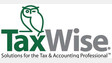 Always address Education Expenses after all other return data entered & Diagnostics run, so all other figures finalized
Enter expenses in TaxWise each of 4 ways (if applicable), testing each scenario.
Try one scenario at a time, to determine which is most beneficial (only 1 allowed for each student)
 American Opportunity Credit (AOC) –    Form 8863
 Lifetime Learning Credit (LLC) – Form 8863
 Tuition & Fees Deduction – 1040 Worksheet 2
 Business Expense – Schedule C
Be sure to test each scenario and back out expenses until one method is selected.
Enter education expenses in each scenario , note Federal & NJ refund/amount due.  Then delete expenses & enter next scenario.  Compare results to see which method is best for taxpayer
11-09-2015
NJ TAX TY2014 v1
16
Pub 4012 Tab J
Education Expenses as Credits – TW Tips
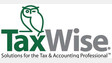 Add Form 8863 Page 2 by clicking on Forms List icon
TW will also add Form 8863 Page 1 to Forms Tree
Complete Part III Student & Educational Institution Information Lines 20-26 first (used for both AOC & LLC)
TW uses this info to determine eligibility
Enter qualified education expenses in AOC or LLC section in Part III
TW will calculate credit & transfer to Part I &/or Part II on Page 1
11-09-2015
NJ TAX TY2014 v1
17
Education Credits - TW Tips
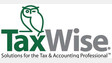 (cont’d)
Refundable AOC credit from Part I transferred to 1040 Line 68
Non-refundable education credit from Part II transferred to 1040 Line 50
11-09-2015
NJ TAX TY2014 v1
18
TW Student & Educational Institution Info - Form 8863 Part III-page 2
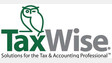 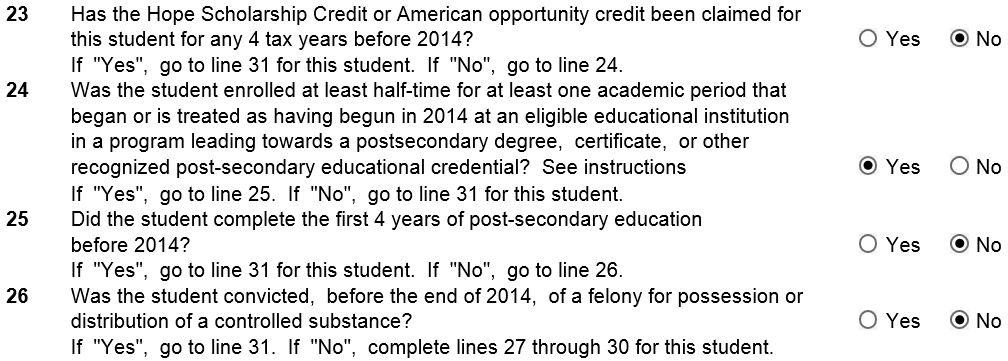 11-09-2015
NJ TAX TY2014 v1
19
[Speaker Notes: Enter student & educational institution info in Form 8863 Part III
 Be sure to follow GO TO instructions]
TW AOC –Form 8863 Part III-page 2
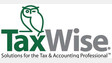 Enter qualified education expenses, up to $4000
(use scratch pad to document)
11-09-2015
NJ TAX TY2014 v1
20
[Speaker Notes: Enter qualified education expenses, up to a maximum of $4,000.  Use a scratch pad to document how you calculated amount.  Must subtract any offsetting scholarships/grants from tuition & fees expenses

 TW will calculate appropriate refundable and nonrefundable AOCs and transfer to Form 8863 Part I & 2 on Page 1

 Note AGI & refund for both Federal & NJ to compare to other credits]
TW AOC - Refundable Education Credit Form 8863 Part I
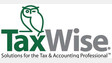 TW calculates
11-09-2015
NJ TAX TY2014 v1
21
[Speaker Notes: TW will transfer refundable AOC from 8863 Part III to Part I]
TW AOC1040 Line 68 – Refundable AOC
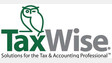 TW transfers from
 Form 8863 Line 8
11-09-2015
NJ TAX TY2014 v1
22
[Speaker Notes: TW transfers Refundable AOC from Form 8863 Part I Line 8 to 1040 Line 68 under Payments section]
TW AOC - Nonrefundable Credit on Form 8863 Part II
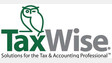 TW calculates
11-09-2015
NJ TAX TY2014 v1
23
[Speaker Notes: TW will transfer nonrefundable AOC from 8863 Part III to Part II

 Note AGI & refund for both Federal & NJ to compare to other credits]
TW 1040 Line 50 – Nonrefundable AOC
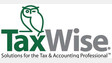 TW transfers from 
Form 8863
11-09-2015
NJ TAX TY2014 v1
24
[Speaker Notes: TW transfers Nonrefundable Lifetime Learning Credit from Form 8863 Part II Line 19 to 1040 Line 50]
TW LLC – Form 8863 Part III
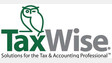 Enter qualified education expenses
(use scratch pad to document)
11-09-2015
NJ TAX TY2014 v1
25
[Speaker Notes: Enter total qualified education expenses on Line 31, using a scratch pad to document how you calculated amount.  Must subtract any offsetting scholarships/grants from tuition & fees expenses

 TW calculates the Non-Refundable LLC & transfers to Form 8863 Part II on Page 1]
TW LLC - Nonrefundable Education Credit on Form 8863 Part II
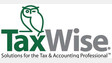 TW calculates
11-09-2015
NJ TAX TY2014 v1
26
[Speaker Notes: TW will complete Part II for the LLC & transfer result to 1040 Line 50 as a nonrefundable credit

 Note AGI & refund for both Federal & NJ to compare to other credits]
TW 1040 Line 50 – Nonrefundable LLC
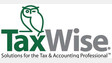 TW transfers from 
Form 8863
11-09-2015
NJ TAX TY2014 v1
27
[Speaker Notes: TW transfers Nonrefundable Lifetime Learning Credit from Form 8863 Part II Line 19 to 1040 Line 50]
Education Expenses Tuition & Fees Deduction – 1040 Worksheet 2
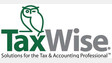 Qualified expenses
Deduction (up to maximum)
11-09-2015
NJ TAX TY2014 v1
28
[Speaker Notes: Pull up 1040 Worksheet 2 screen 
 Link from Line 34 on 1040 Page 1 (using arrow or F9)            OR
 Go directly to Worksheet by clicking on 1040 Wkt2 in Forms Tree

 Go to Tuition & Fees as an AGI Deduction section

 Enter qualified education expenses next to student’s name (use a scratch pad, if necessary, to subtract any scholarships/ grants that offset the expenses)
 TW will calculate Tuition & Fees Deduction on Line 3
 TW will transfer deduction to 1040 Line 34

 Note the AGI and refund/owed for comparison to other credits/deductions]
TW 1040 Line 34 – Tuition & Fees Deduction
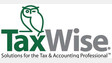 TW transfers maximum of
$4,000 from 1040 Wkt 2
11-09-2015
NJ TAX TY2014 v1
29
Education Expenses  Business Expense – Schedule C
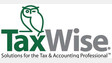 11-09-2015
NJ TAX TY2014 v1
30
[Speaker Notes: Enter education expenses that qualify as a business expense on Schedule C, Part V, Other Expenses

 TW will net business expenses against business income to determine Net Profit on Schedule C, Page 1, Line 31.  It will then transfer result to 1040 Line 12

 Note the AGI and refund/owed for comparison to other credits/deductions]